ТОЛЬКО ЗАВЕРШИЛИ РЕМОНТ
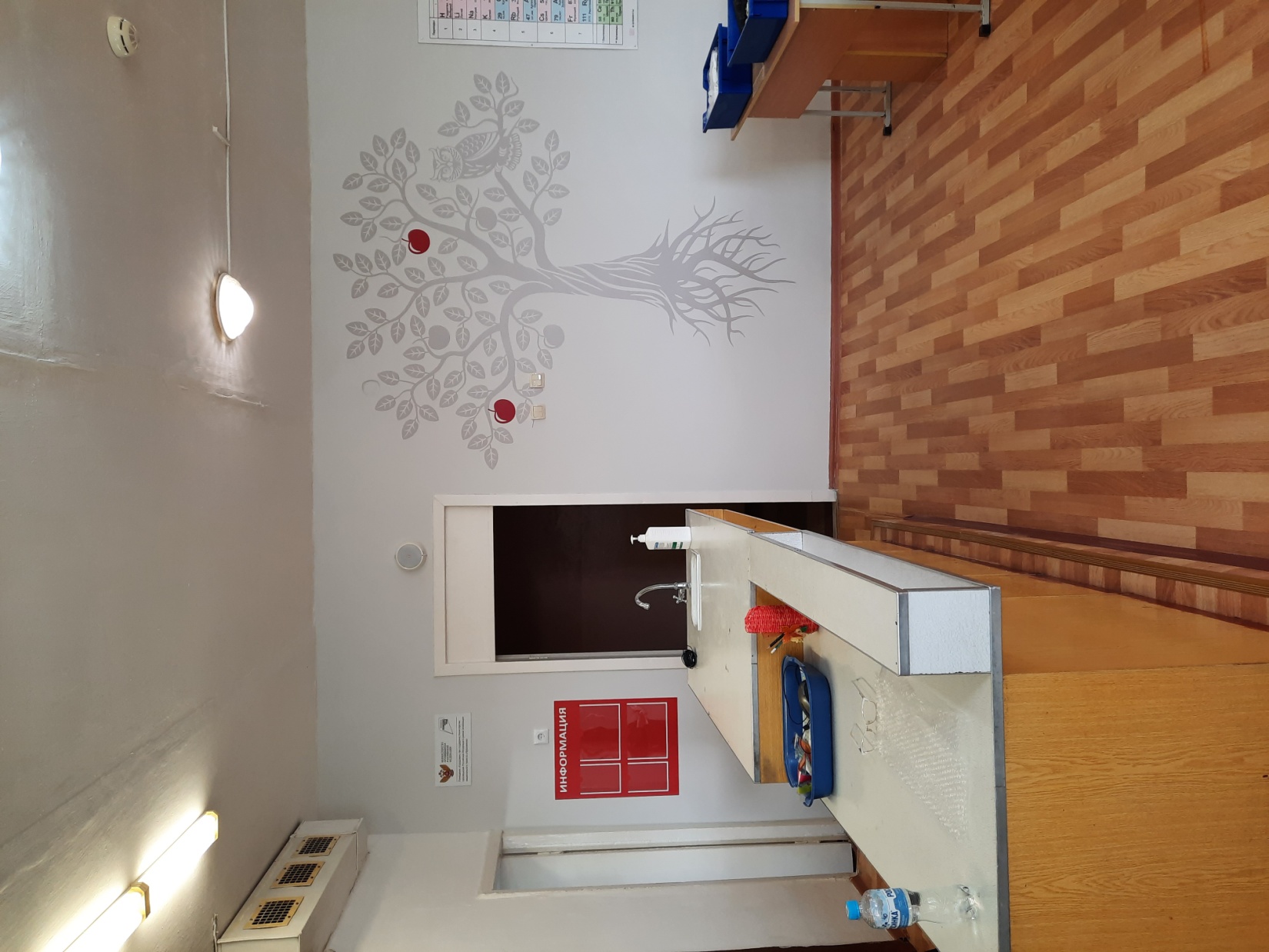 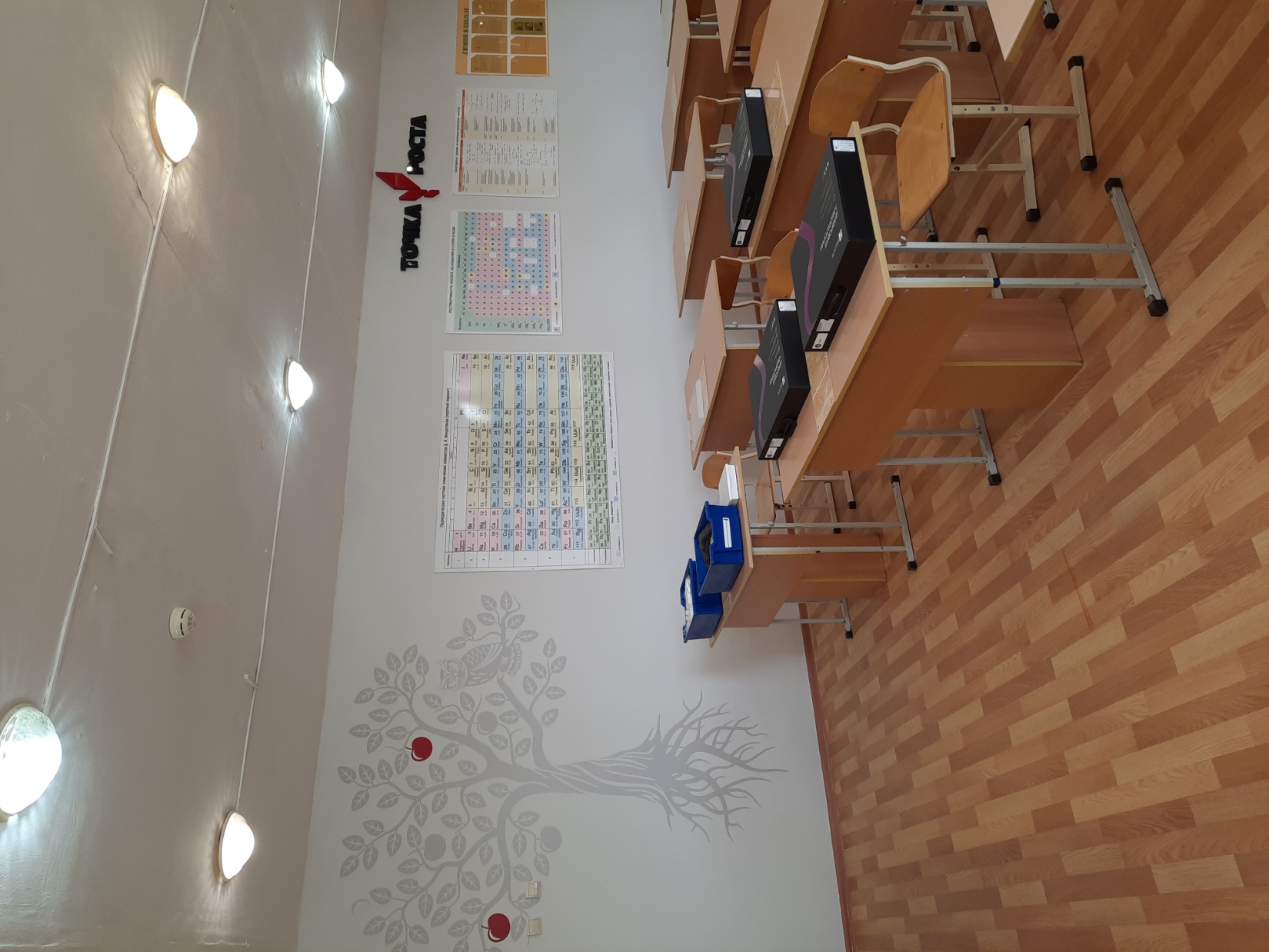 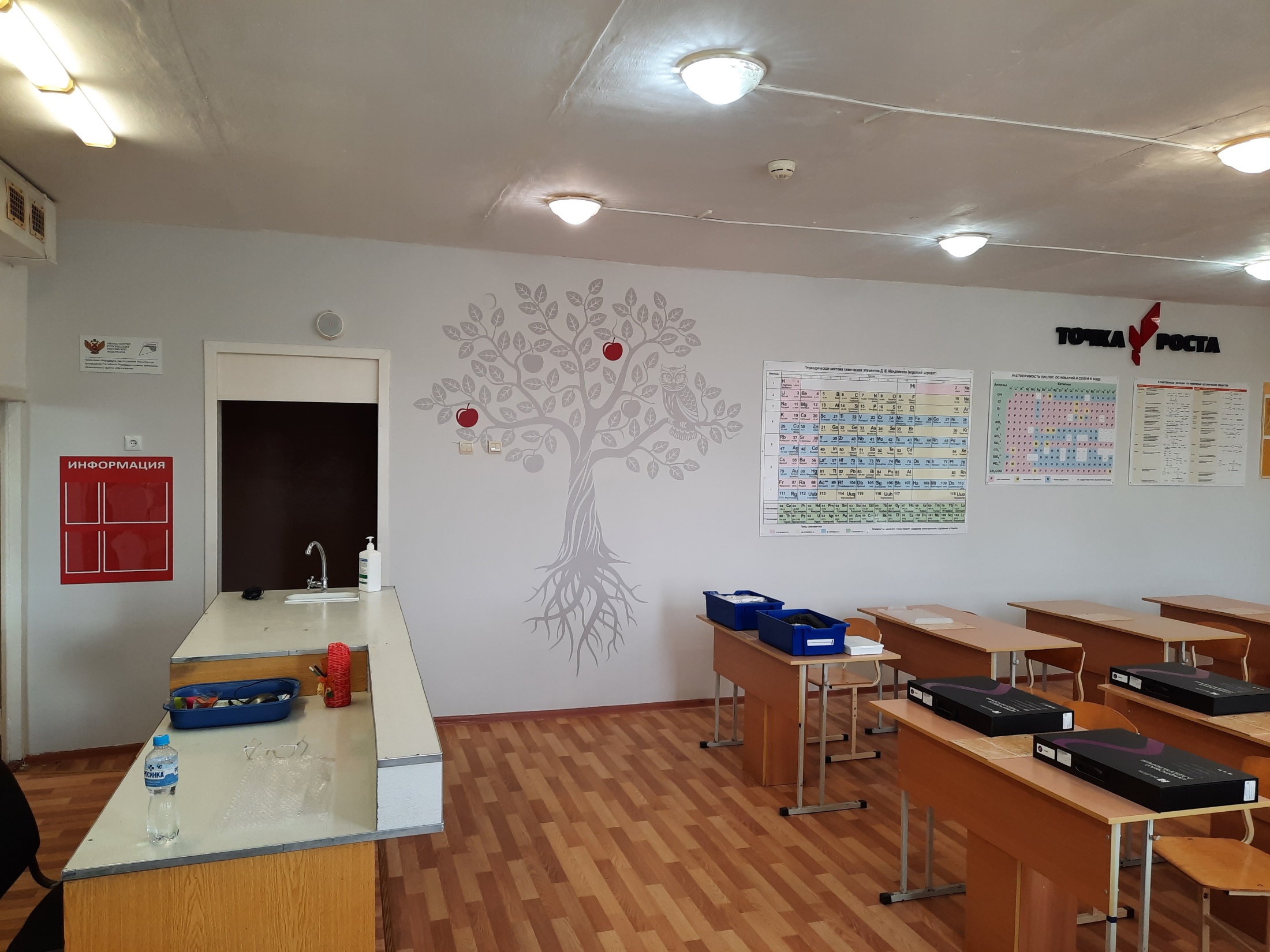 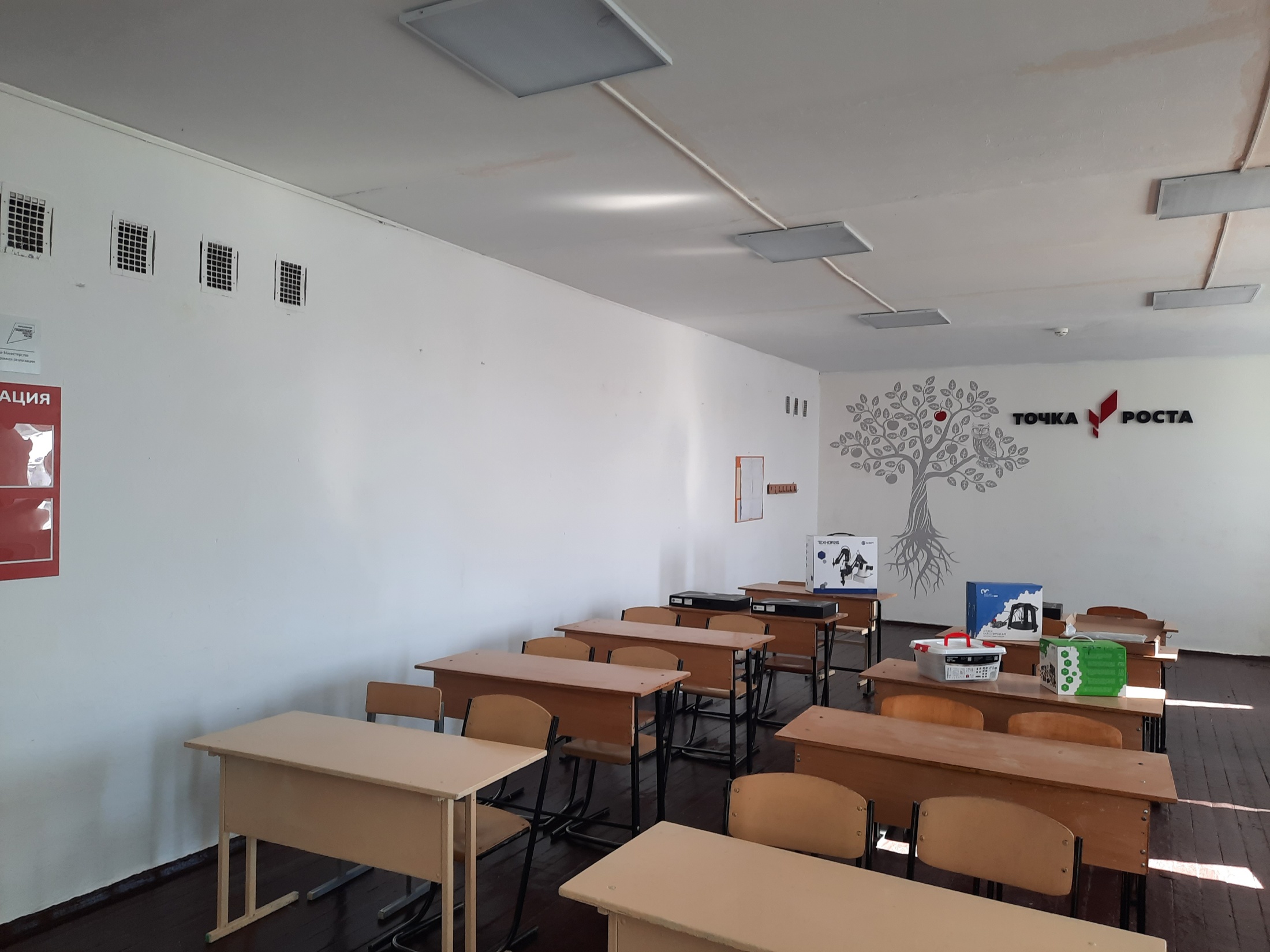 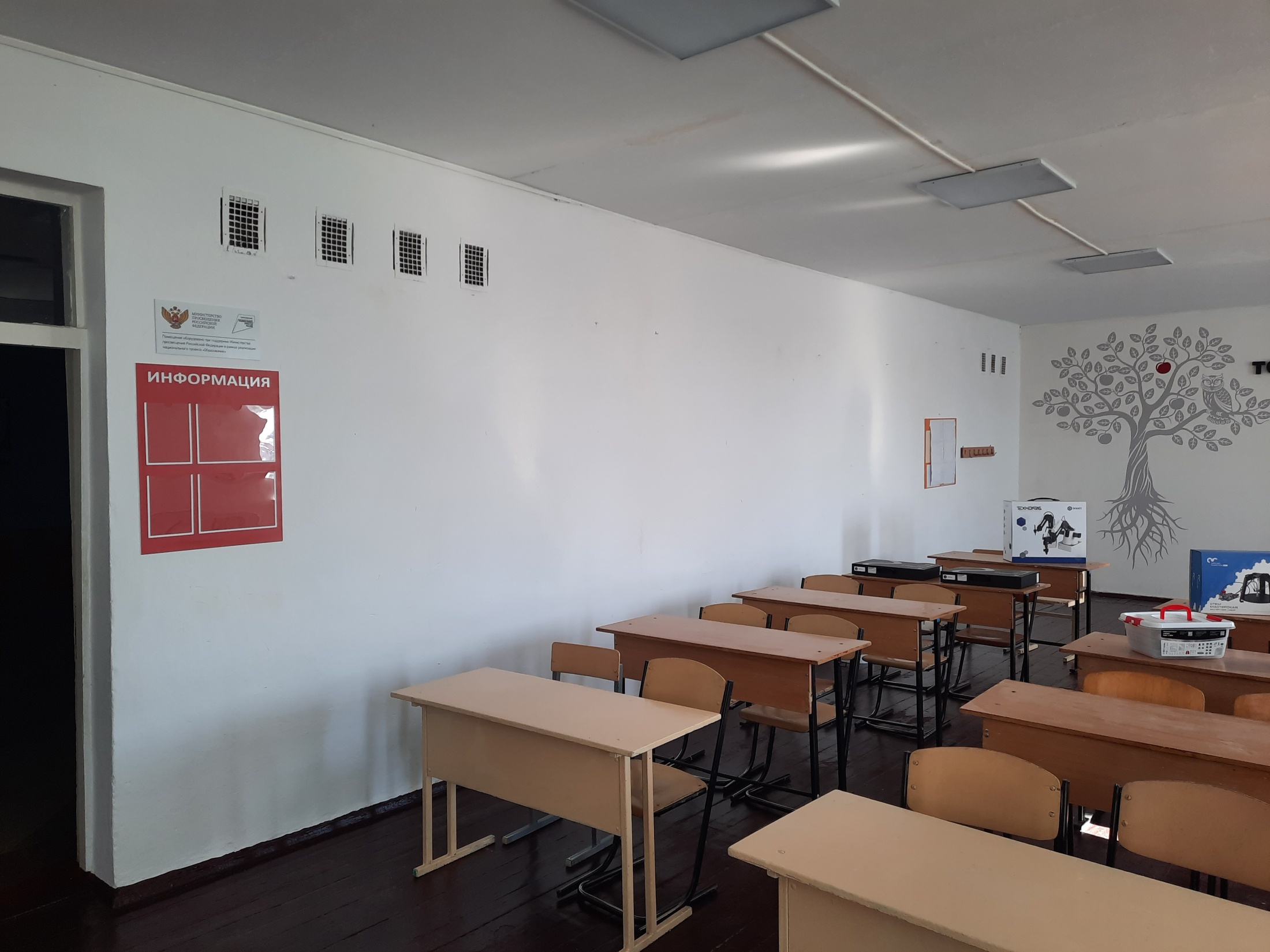 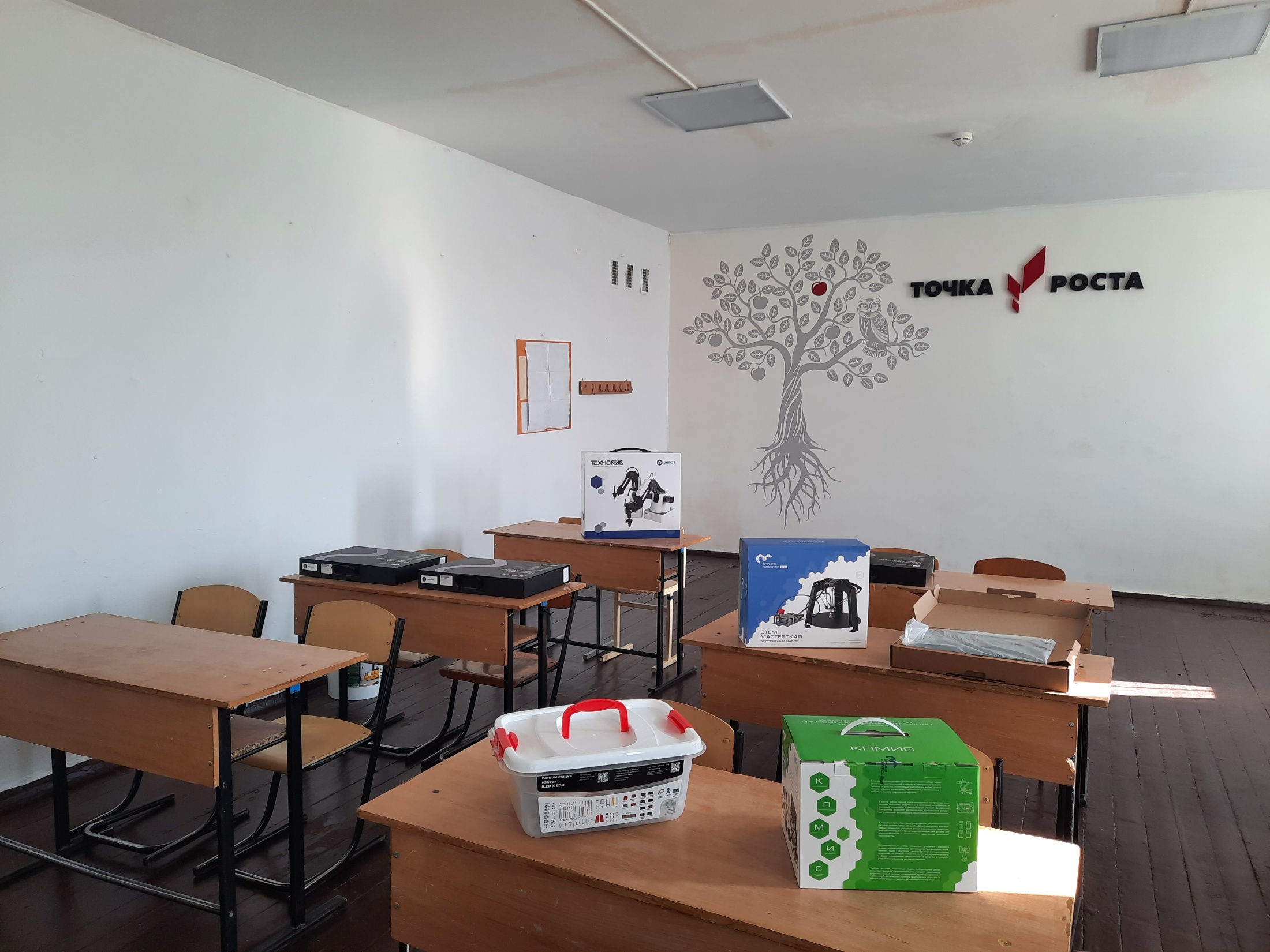 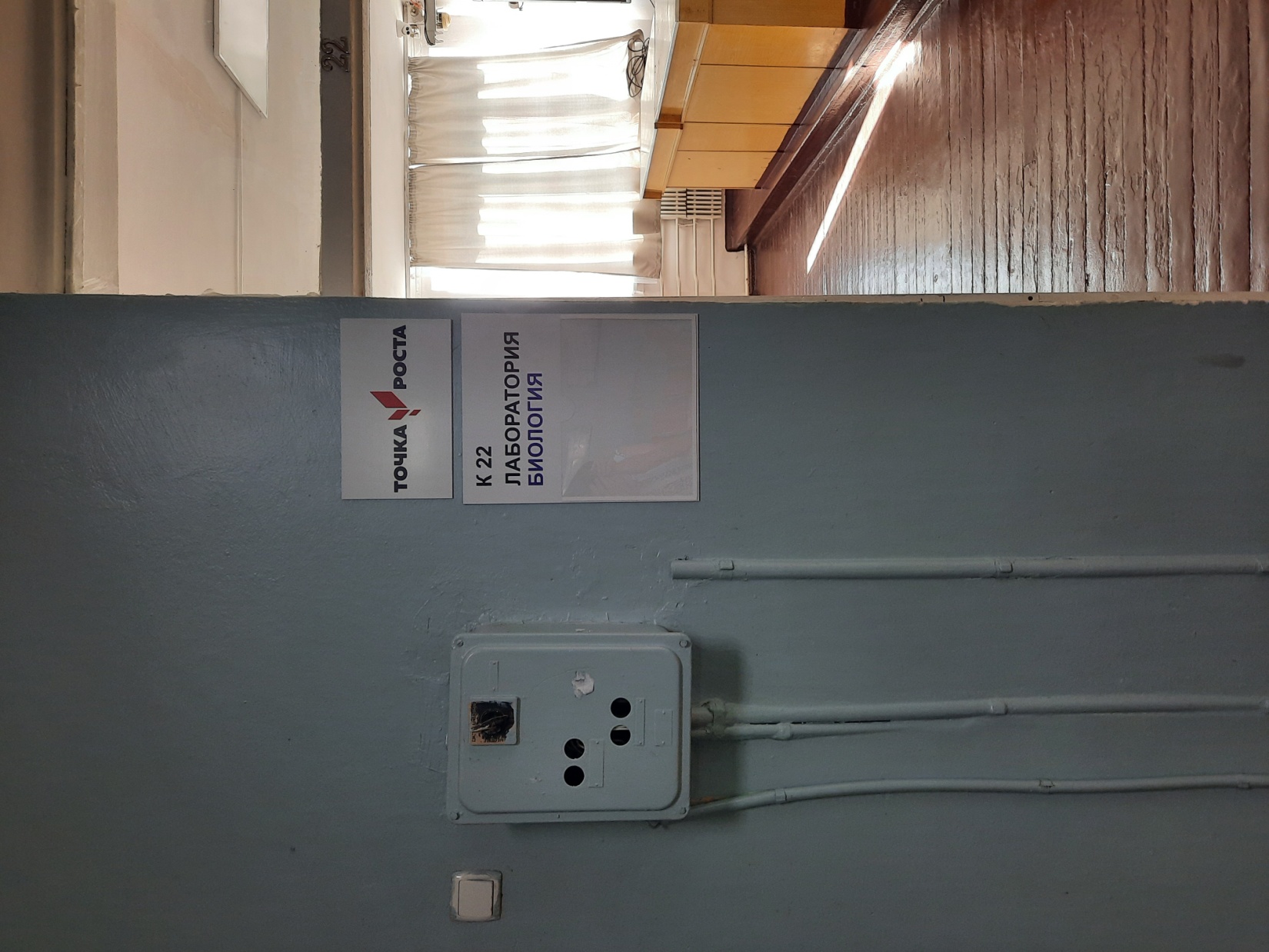 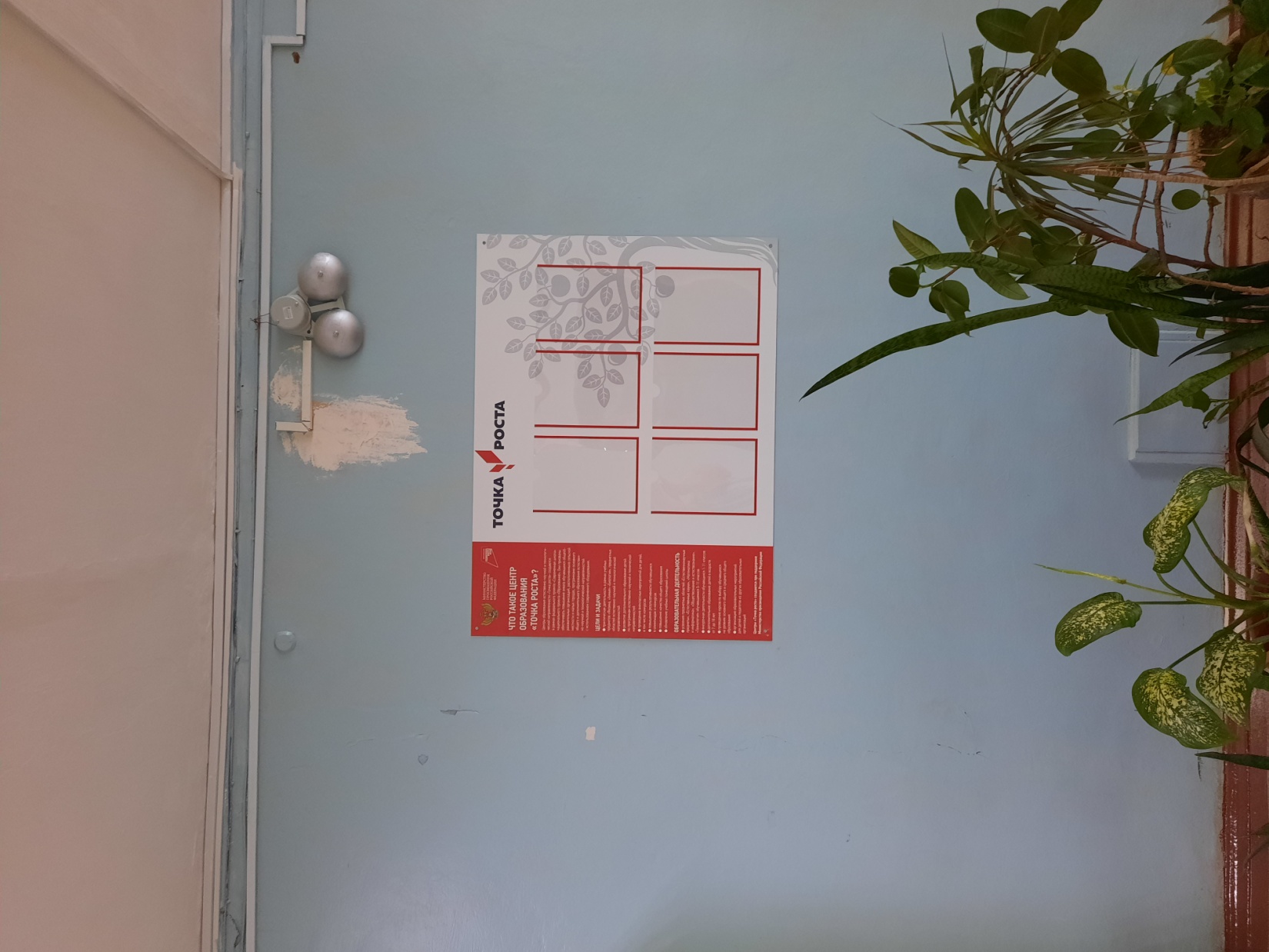 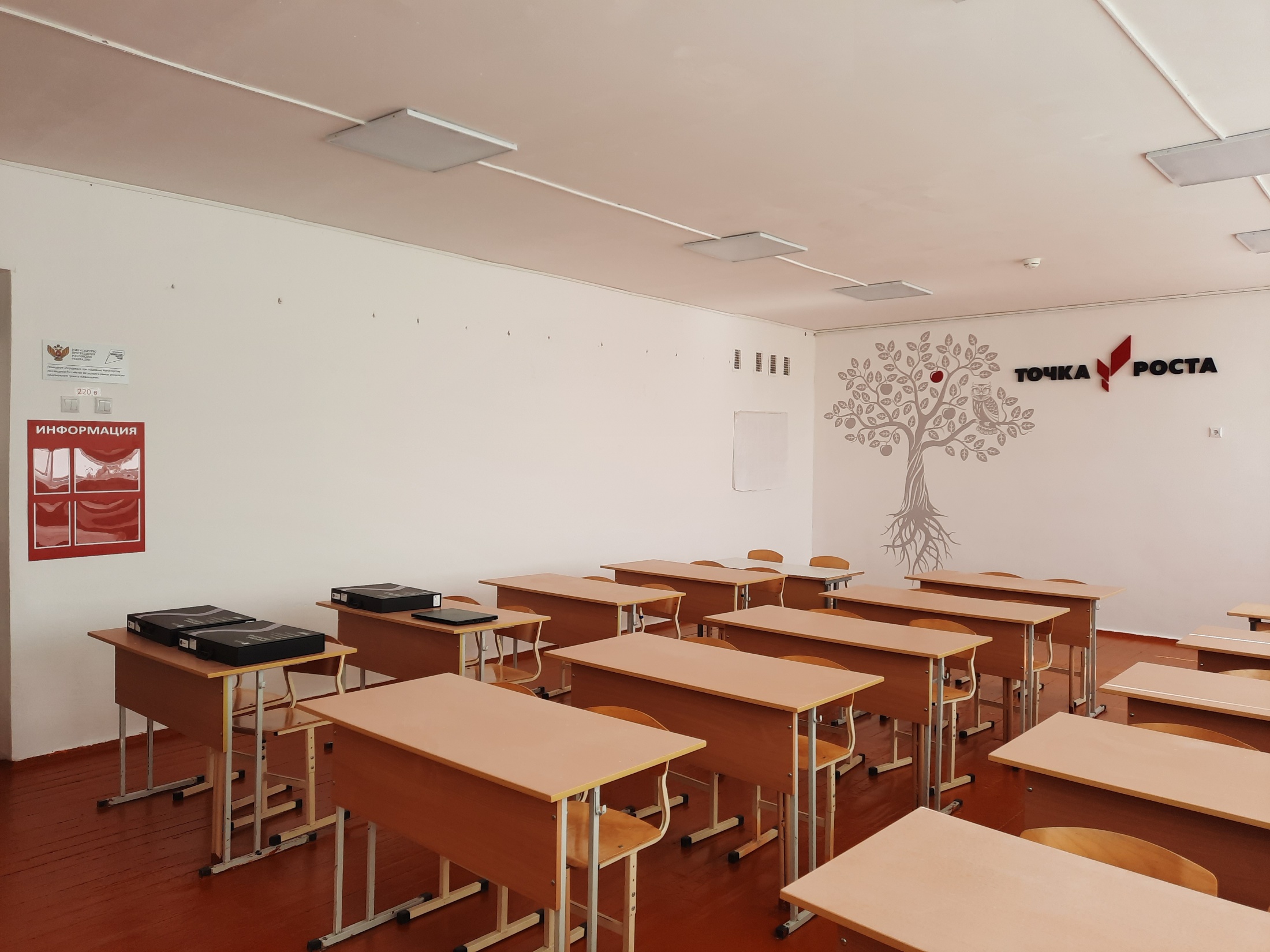 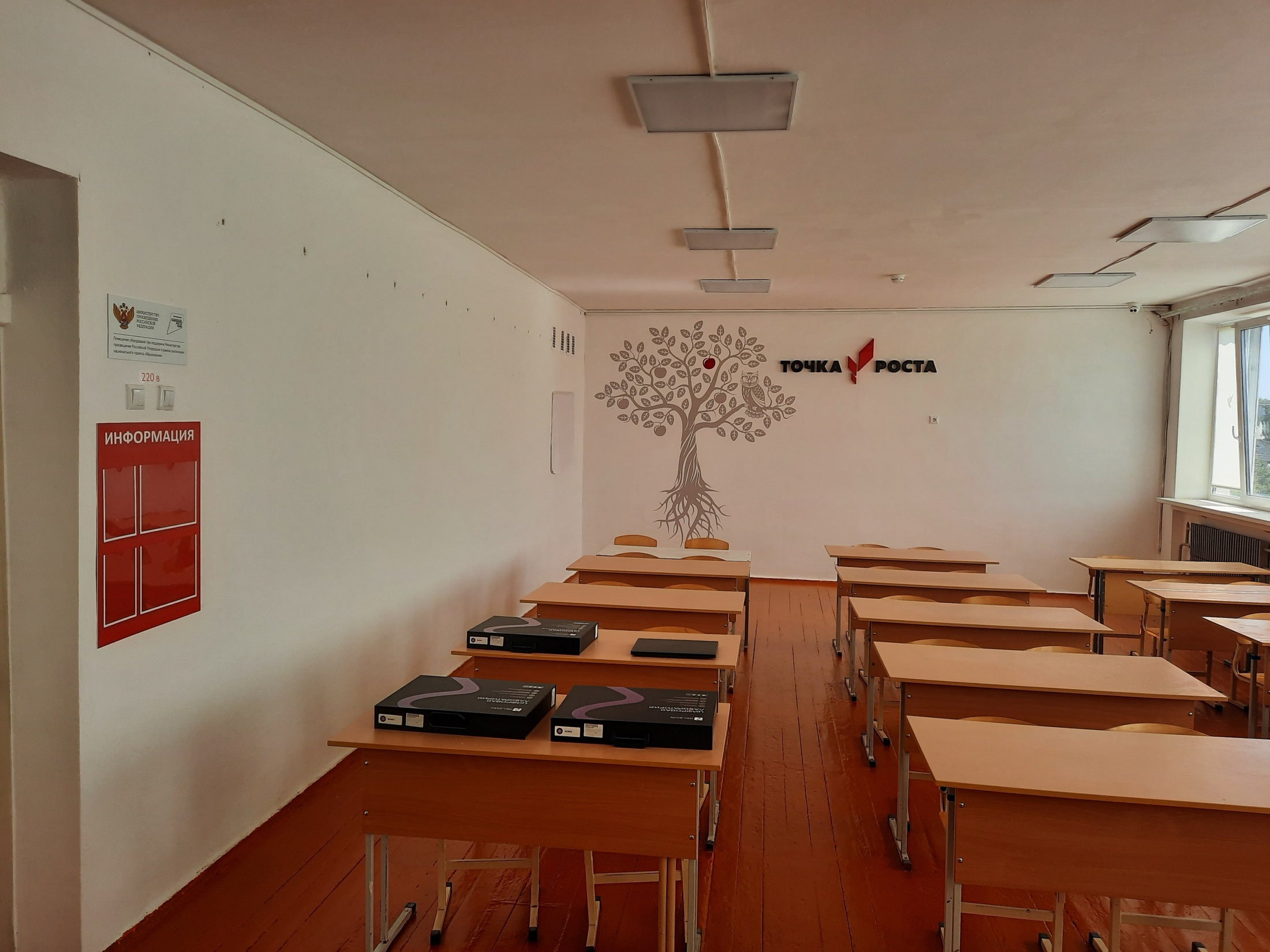 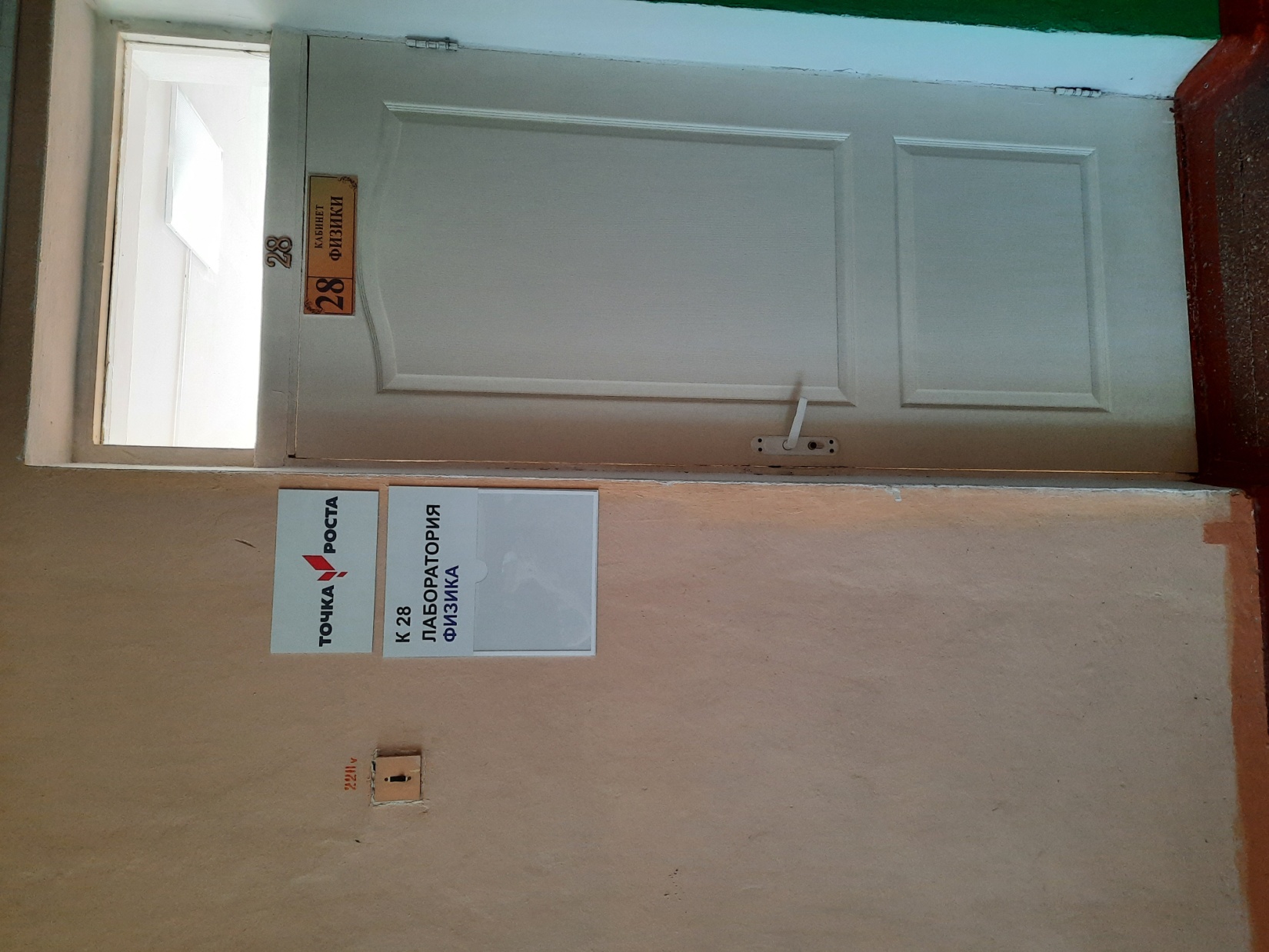 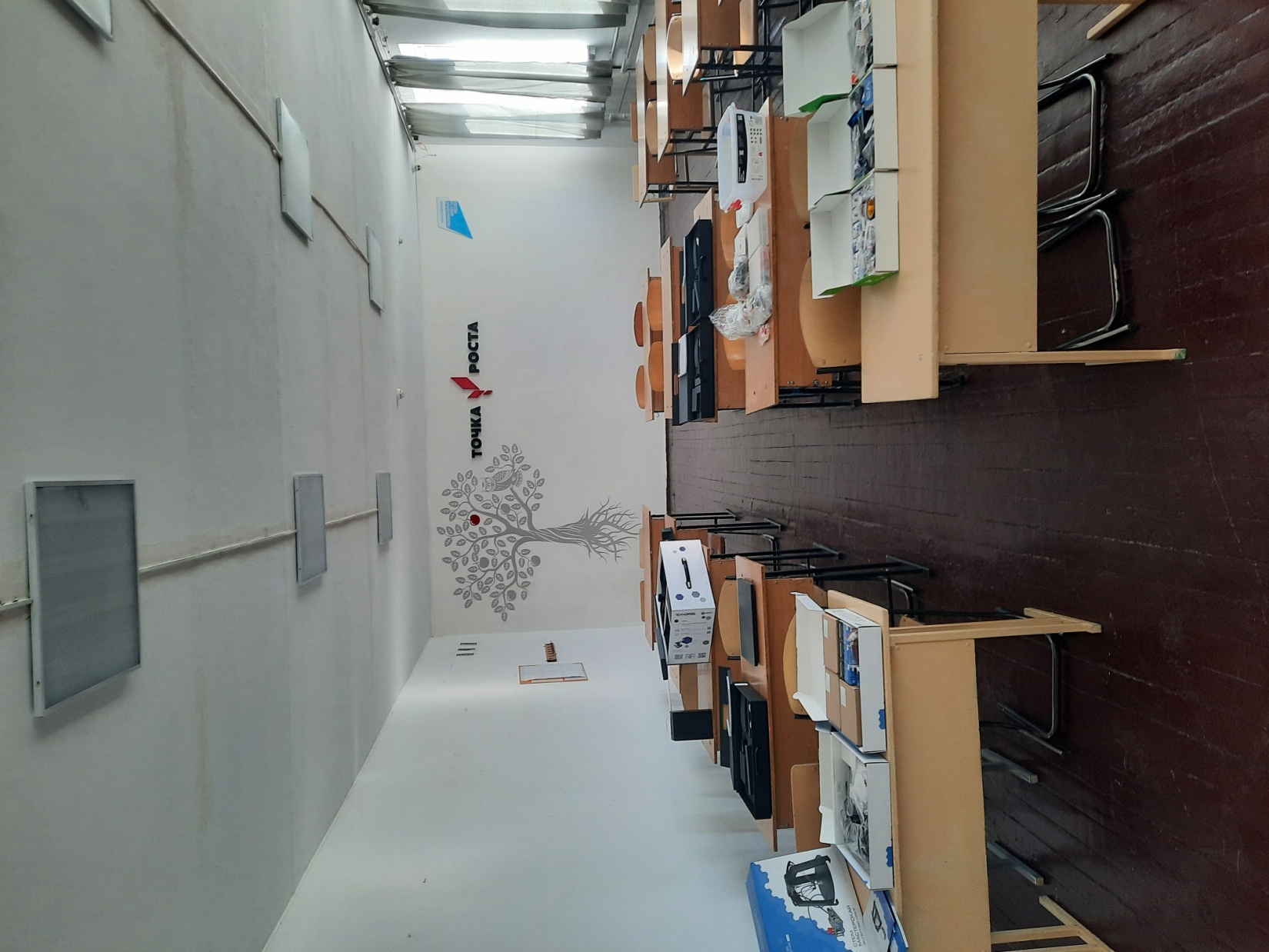 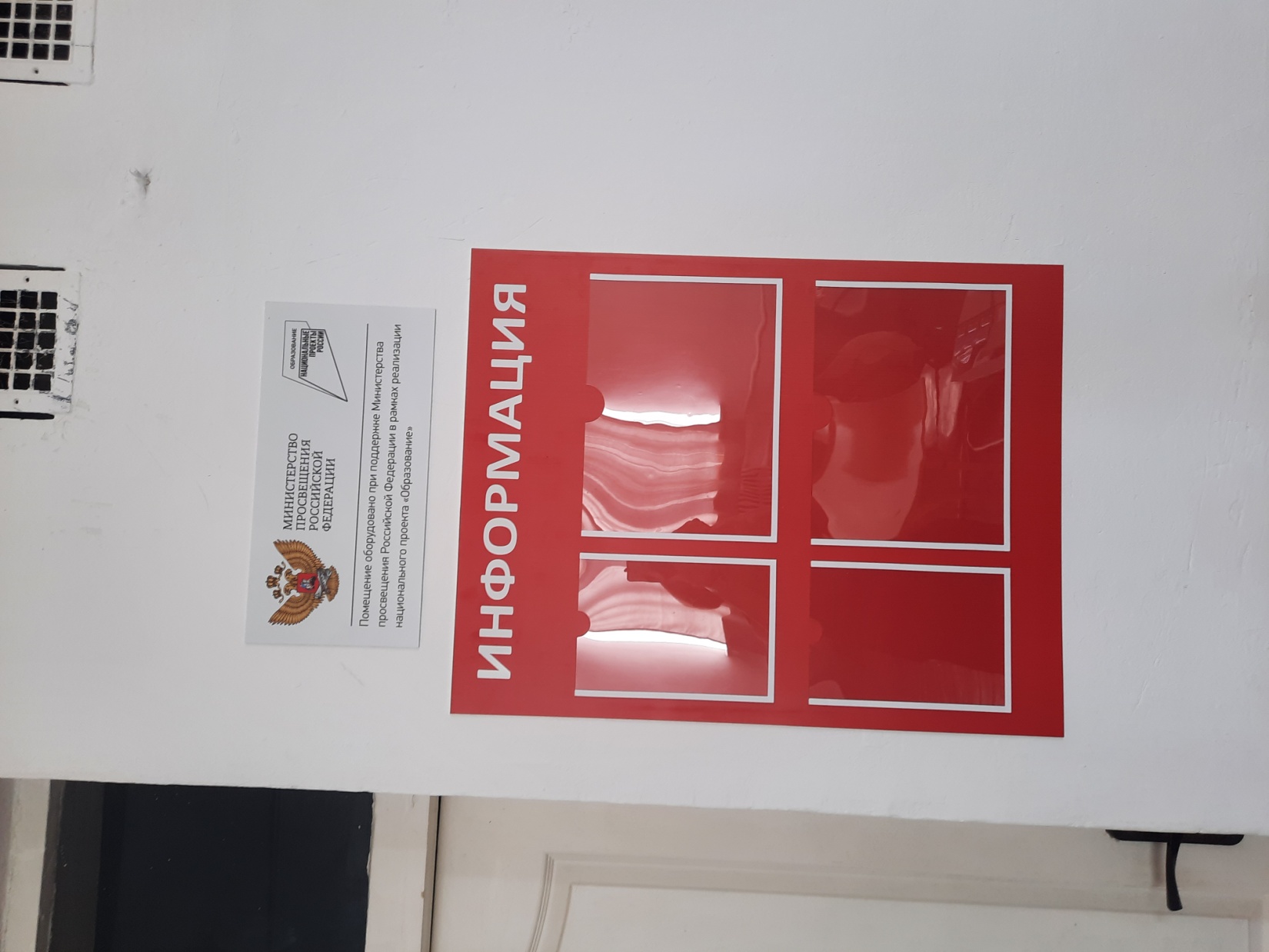 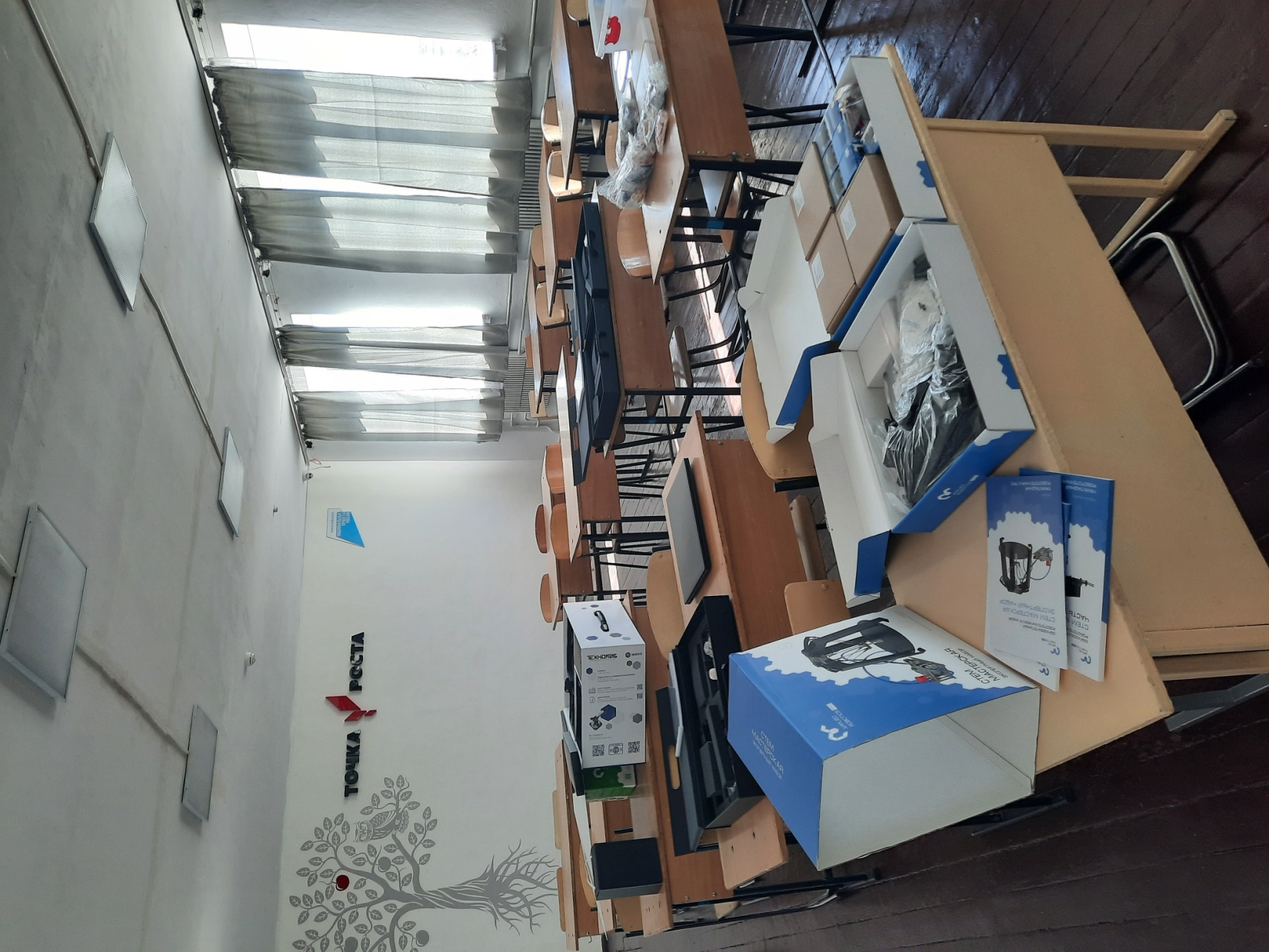 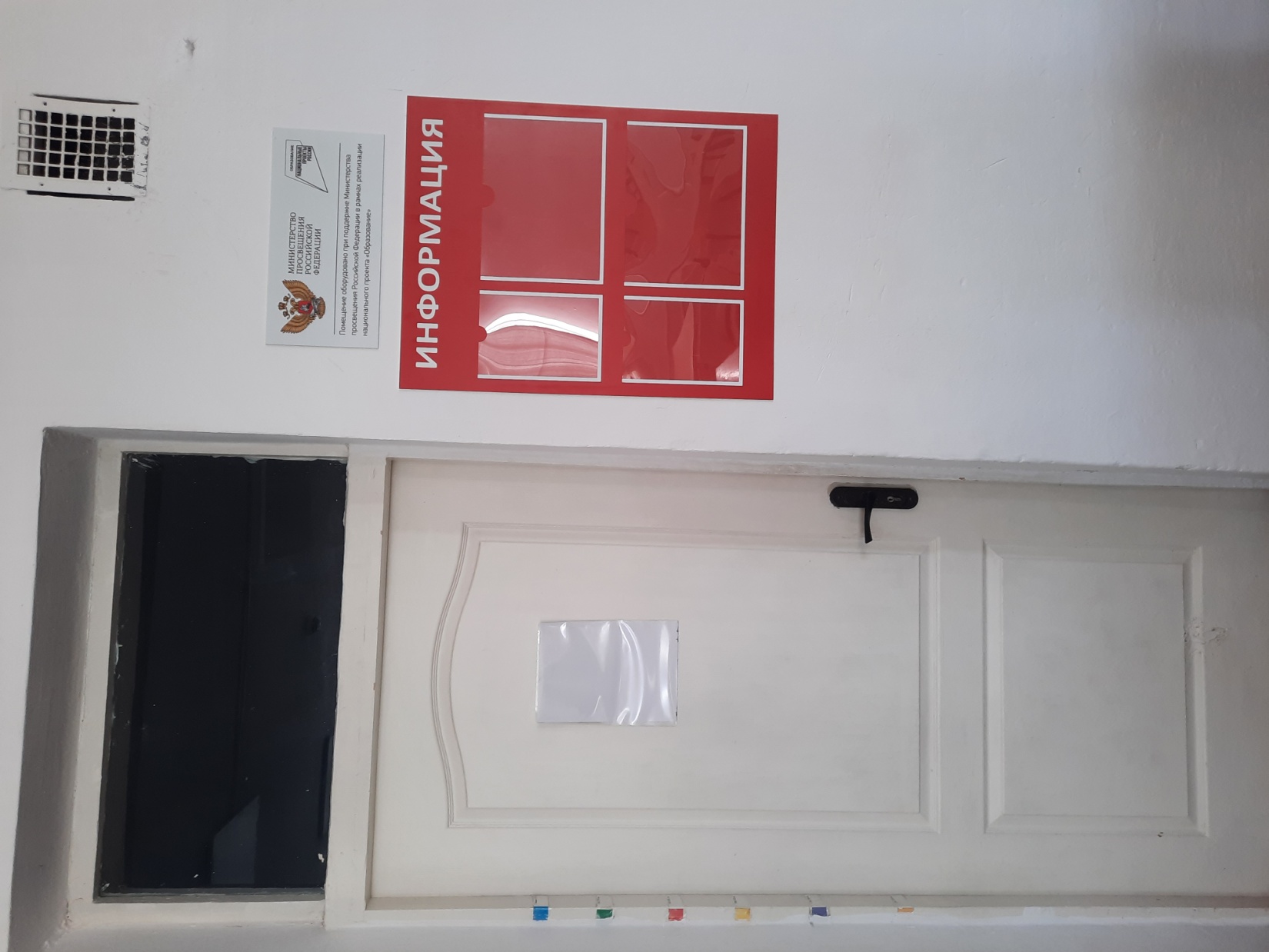 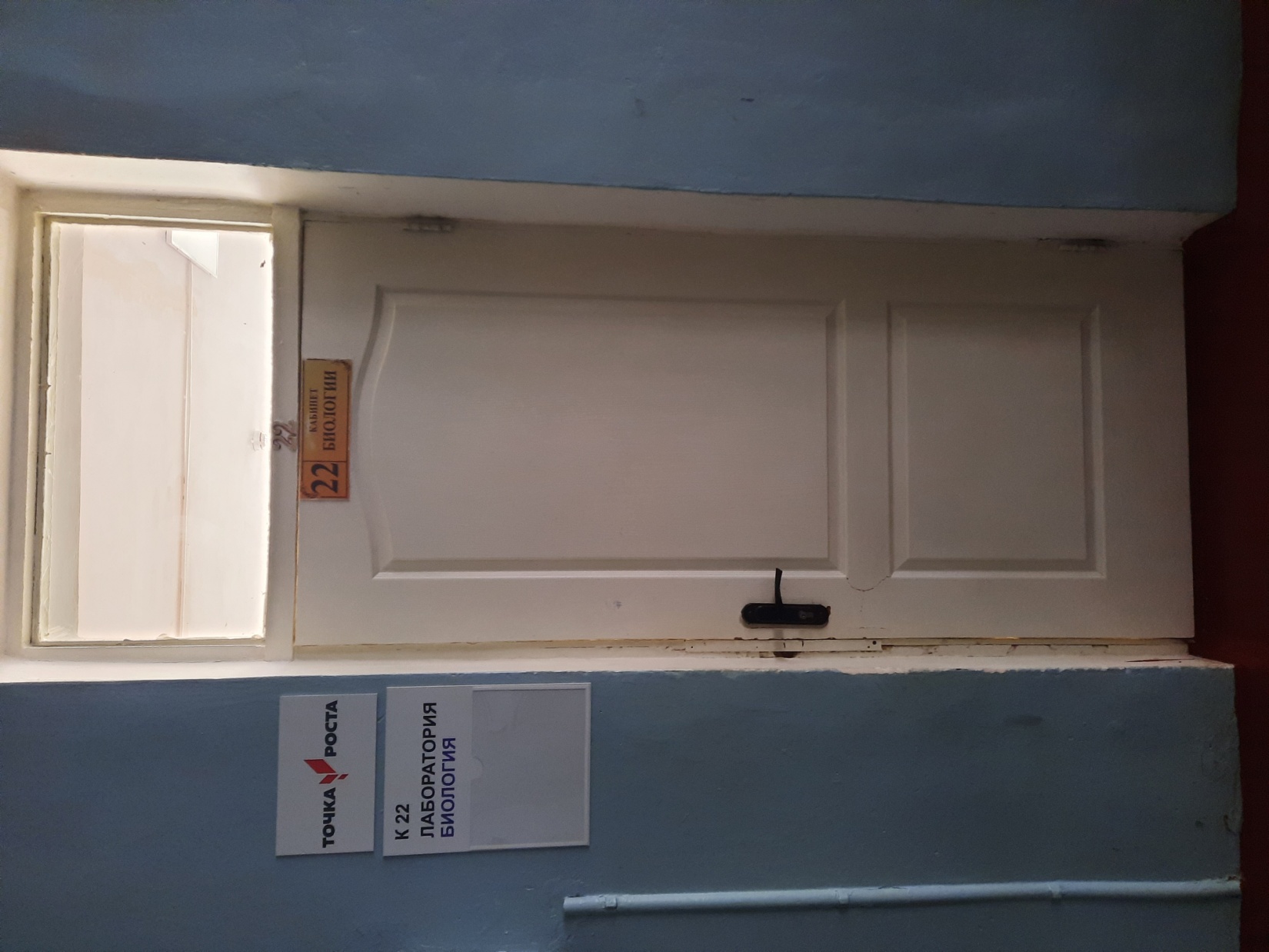 Надпись
Надпись
Надпись